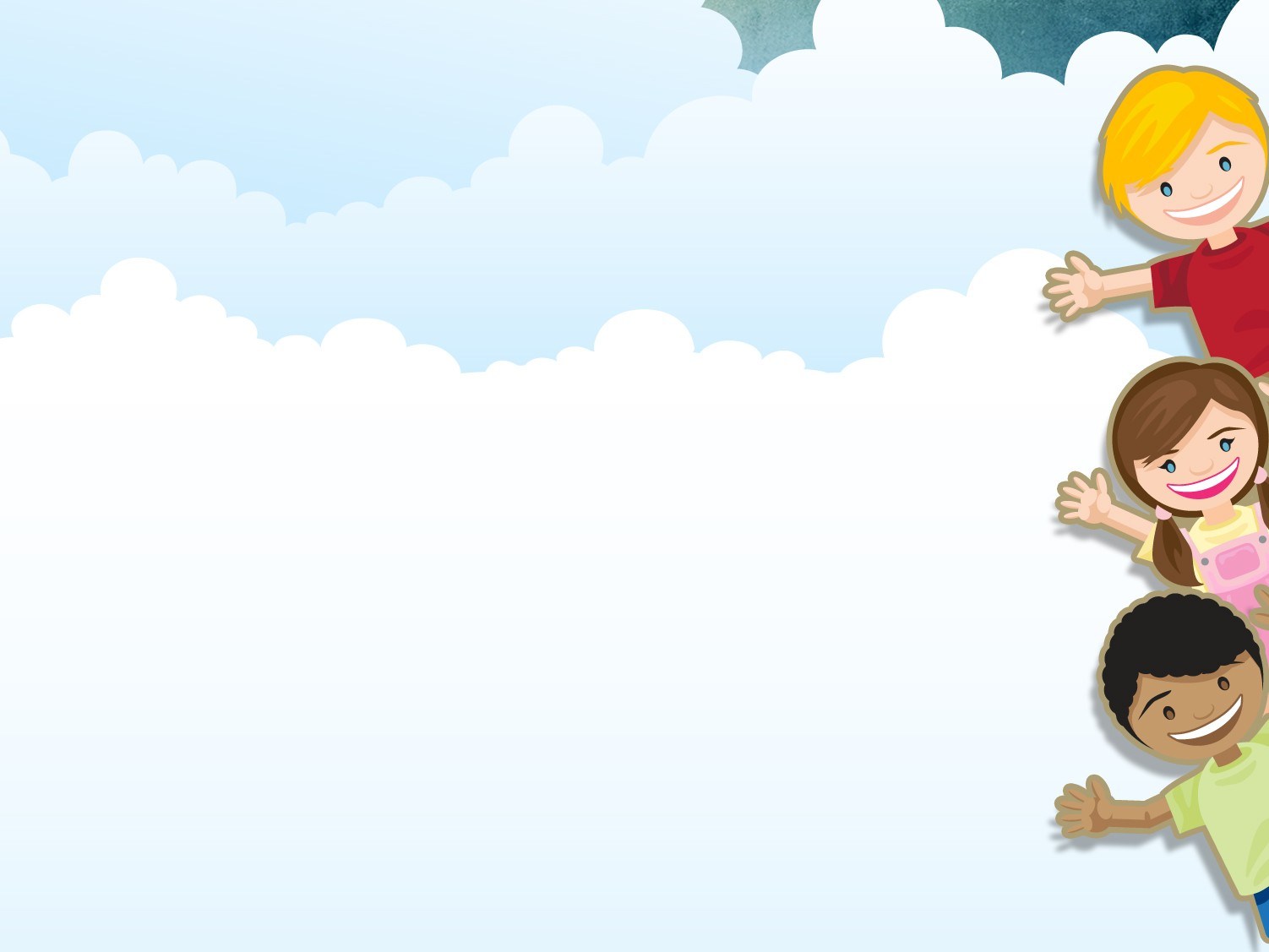 TOÁN
Lớp 5
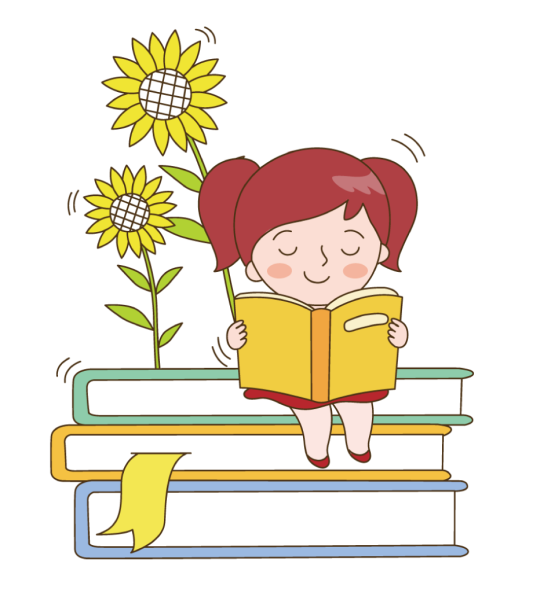 Viết các số đo khối lượng dưới dạng số thập phân
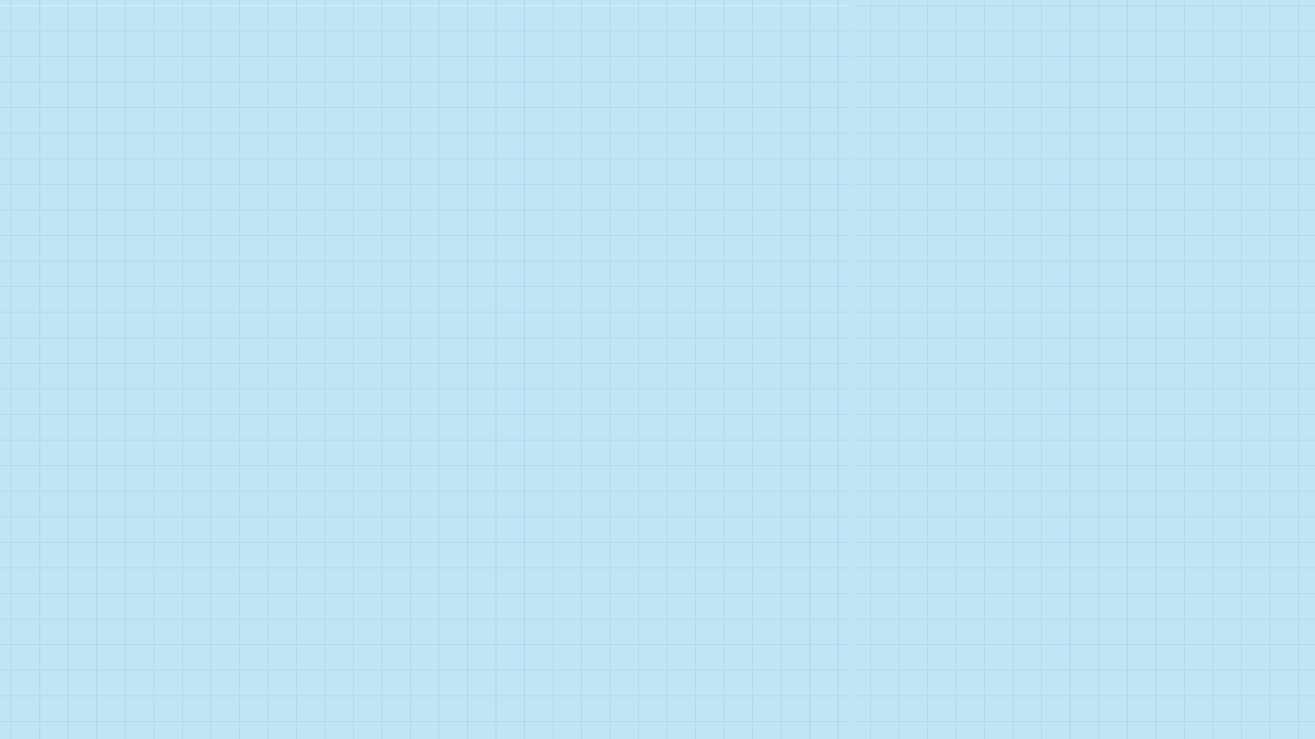 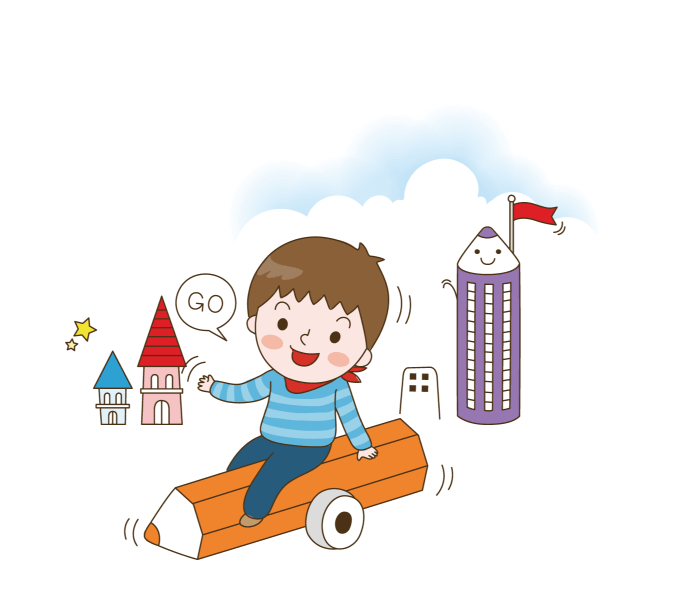 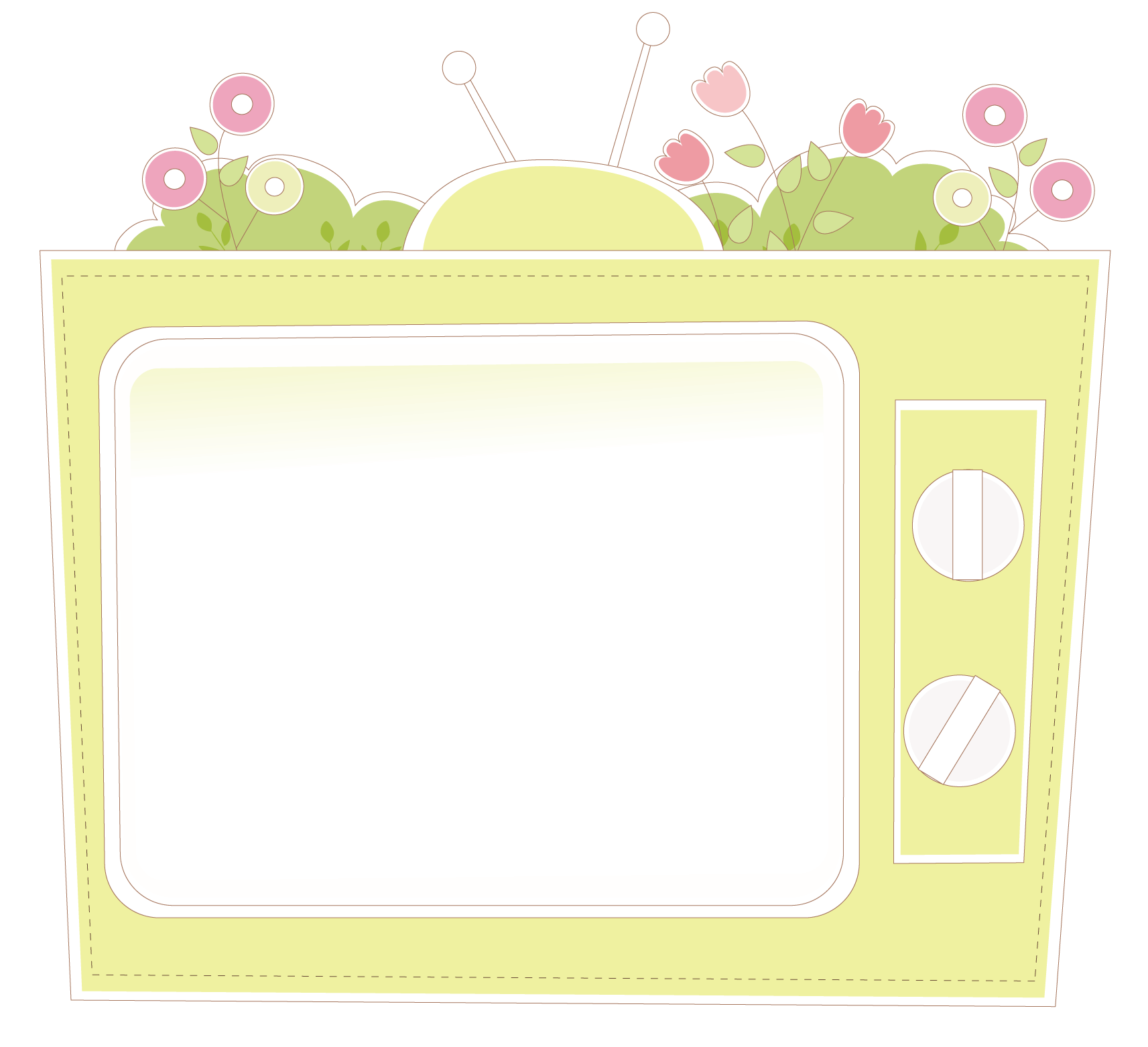 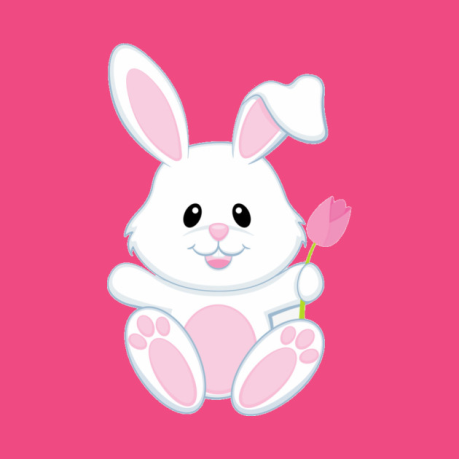 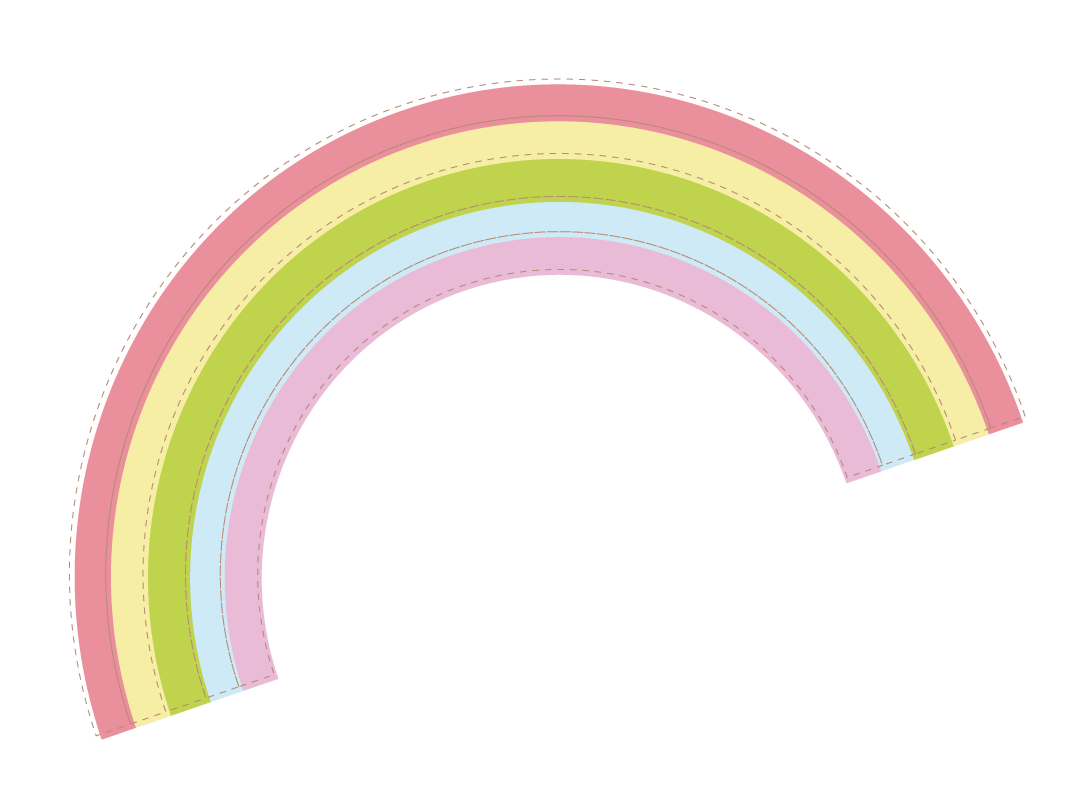 KHỞI ĐỘNG
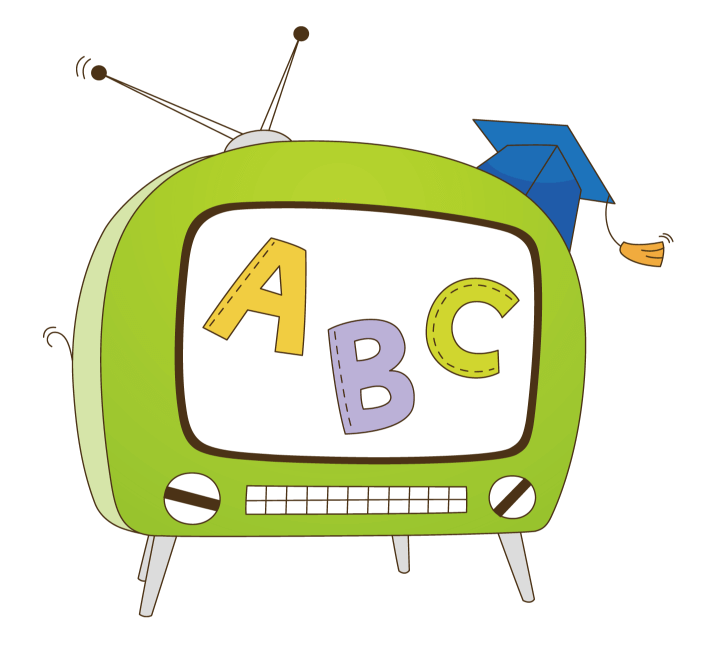 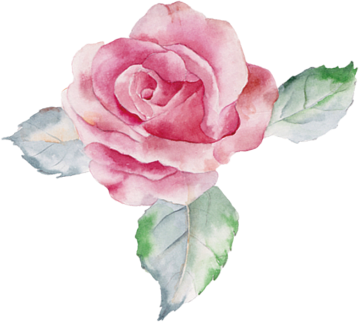 Khởi động
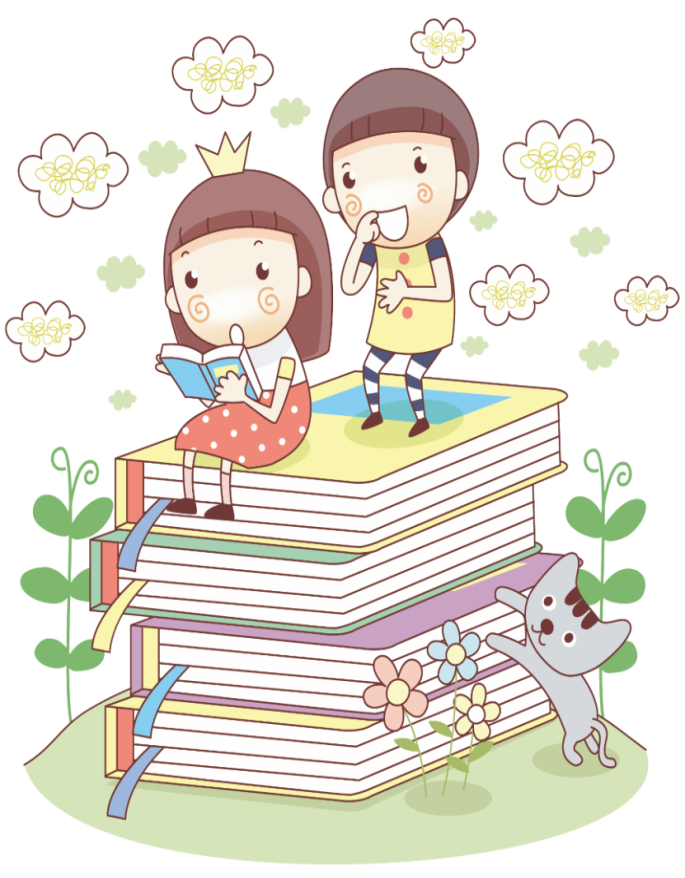 Tốc độ
(dạng số thập phân)
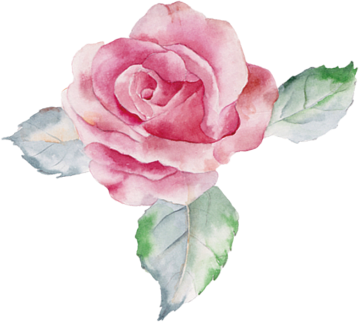 Tốc độ 1/4
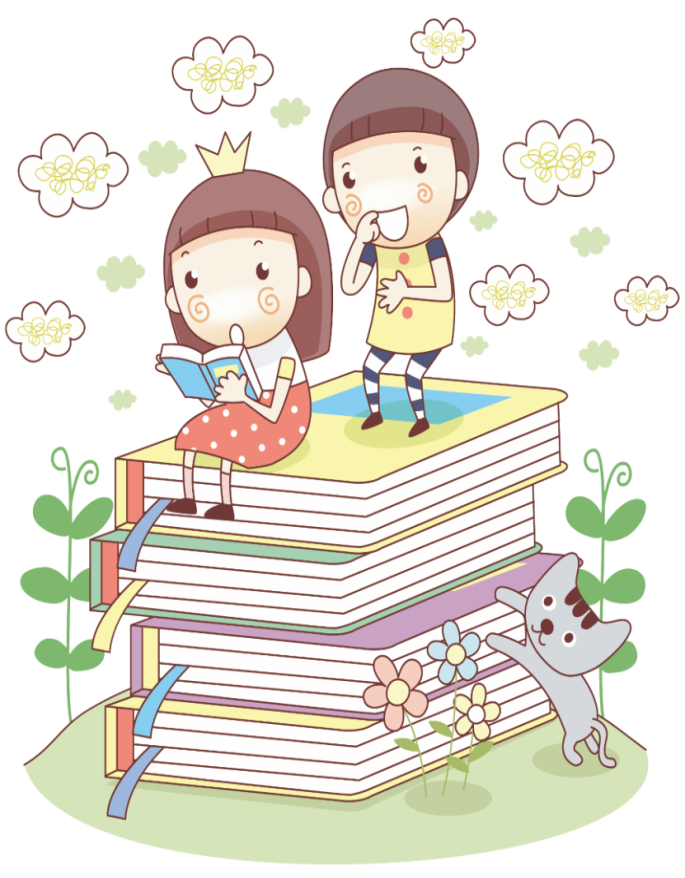 400m = ...... km
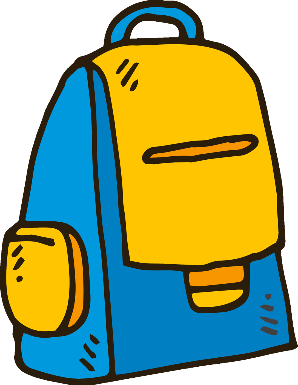 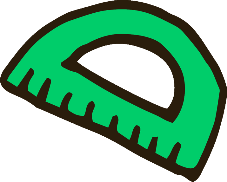 Đáp án: 0,4
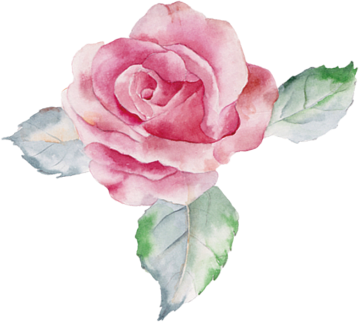 Tốc độ 2/4
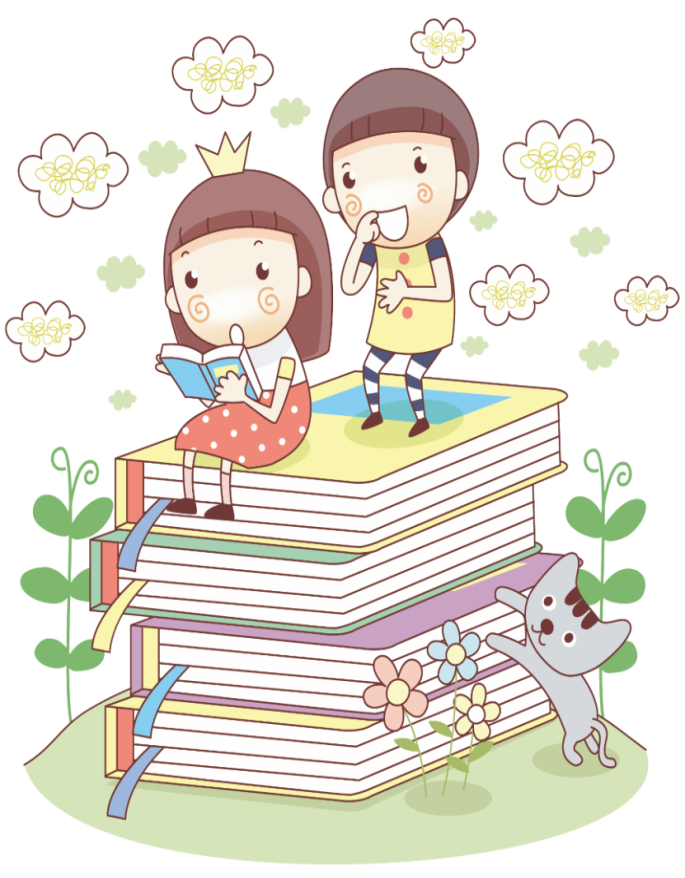 26dm = ..........dam
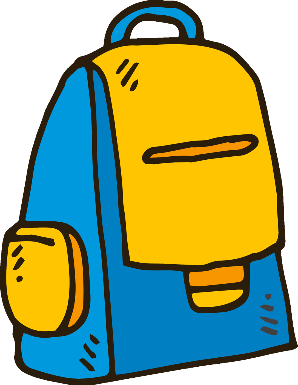 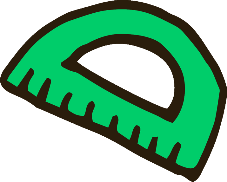 Đáp án: 0,26
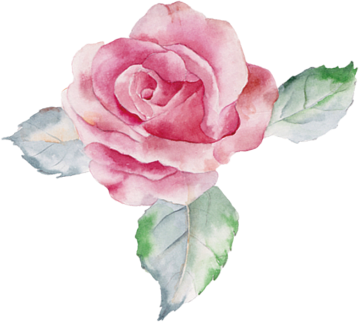 Tốc độ 3/4
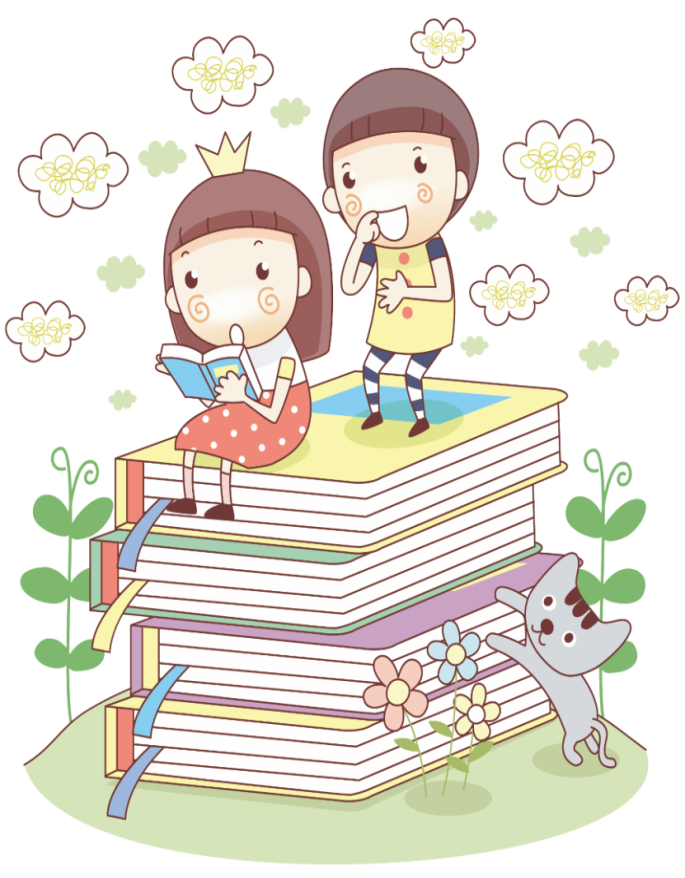 70mm = ..... m
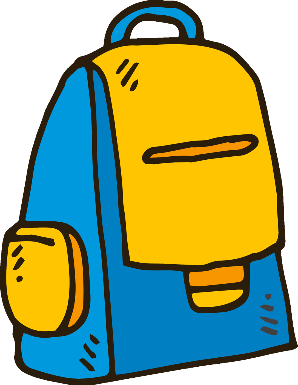 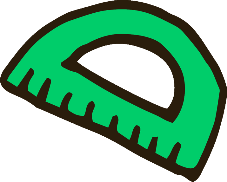 Đáp án: 0,07
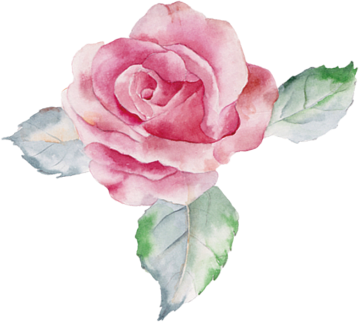 Tốc độ 4/4
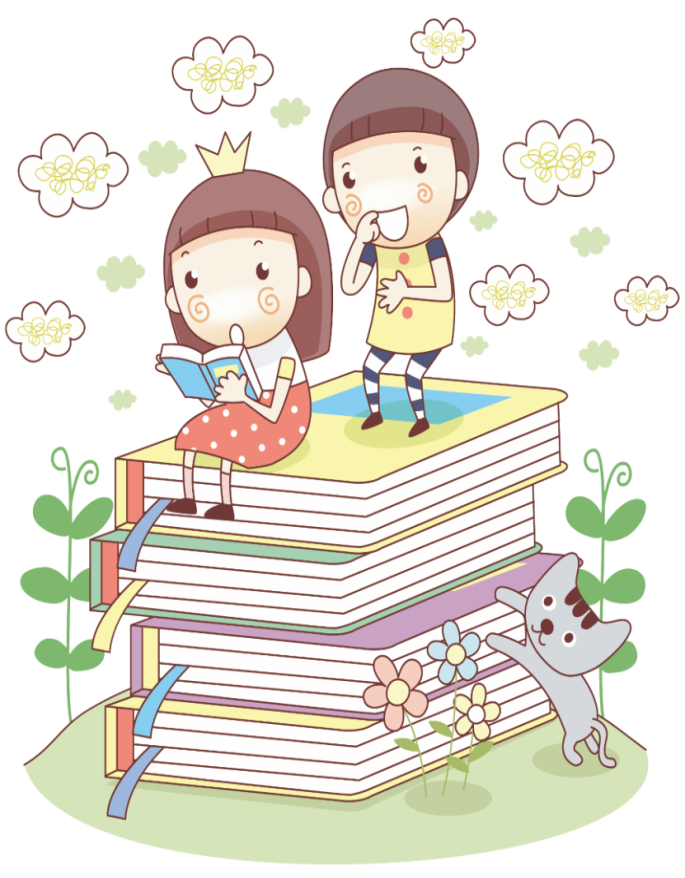 195dm = .......... hm
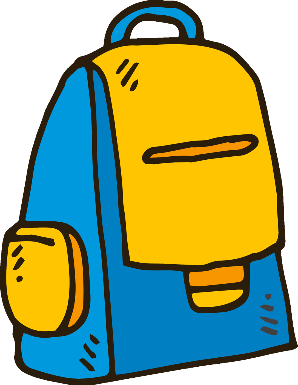 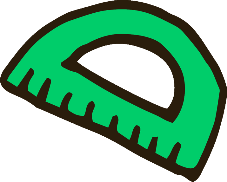 Đáp án: 0,195
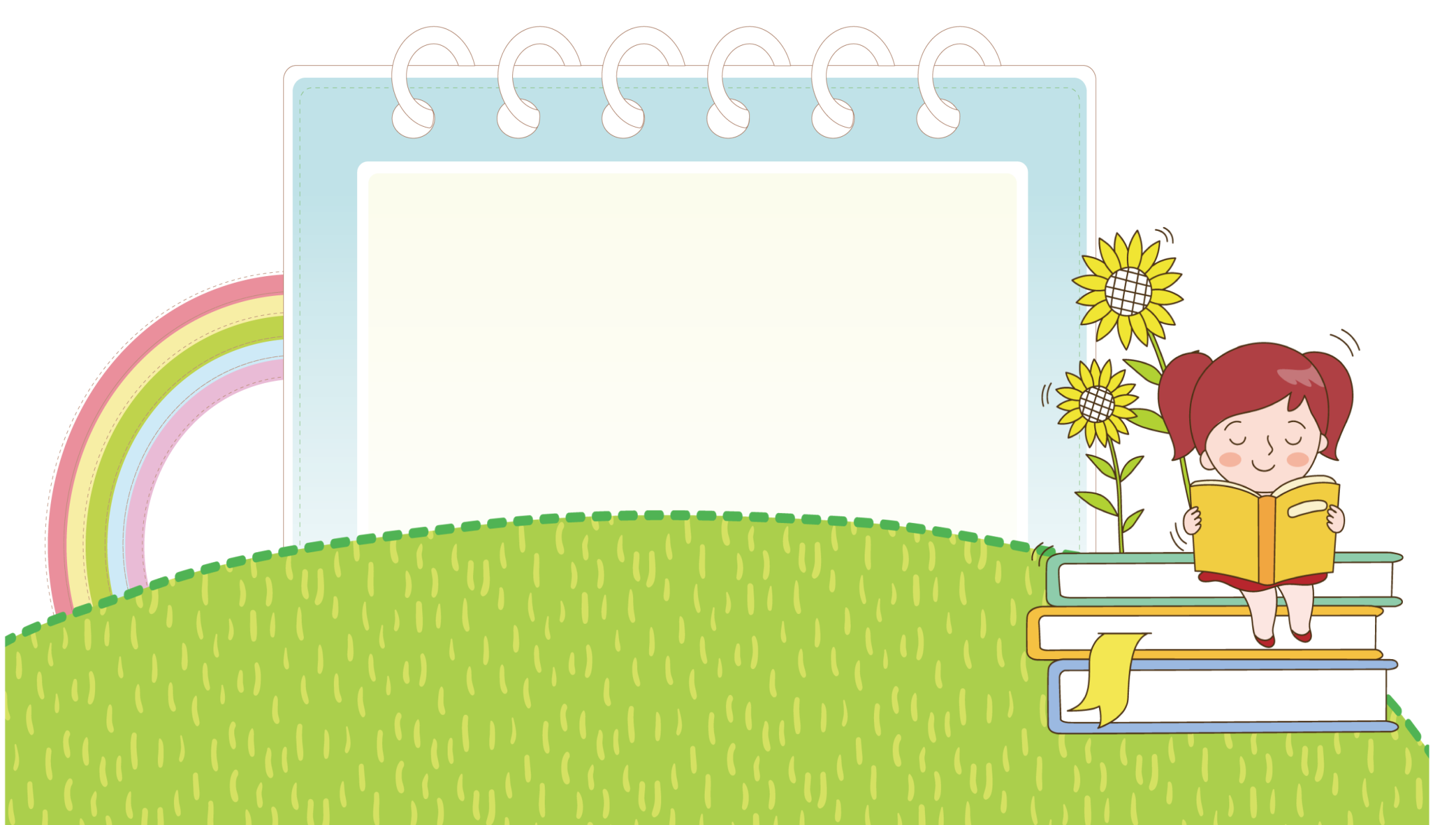 TOÁN
Viết các số đo khối lượng dưới dạng số thập phân
Toán
Viết các số đo khối lượng dưới dạng số thập phân
Bảng đơn vị đo khối lượng
g
kg
hg
dag
yến
tấn
tạ
Nhỏ hơn kg
Lớn hơn kg
132
32
1000
1000
Toán
Viết các số đo khối lượng dưới dạng số thập phân
Ví dụ 1 :
Viết số đo thập phân thích hợp vào chỗ chấm:
tấn
tấn
132 kg = . . .
5
tấn
tấn
Cách làm : 5
tấn
132 kg
= 5, 132
= 5
Vậy         : 5 tấn 132 kg = 5 , 132 tấn
Ví dụ 2 :
Viết số đo thập phân thích hợp vào chỗ chấm:
5 tấn 32 kg = . . . tấn
Cách làm : 5 tấn 32 kg
tấn
= 5, 032 tấn
= 5
Toán
Viết các số đo khối lượng dưới dạng số thập phân
Ví dụ 2 :
Viết số đo thập phân thích hợp vào chỗ chấm:
5 tấn 32 kg = . . . tấn
32
tấn
2
5 tấn 32 kg
tấn
3
= 5,
0
= 5
0
1
0
0
132
32
1000
1000
Toán
Viết các số đo khối lượng dưới dạng số thập phân
Ví dụ 1 :
Viết số đo thập phân thích hợp vào chỗ chấm:
tấn
tấn
132 kg = . . .
5
tấn
tấn
Cách làm : 5
tấn
132 kg
= 5, 132
= 5
Vậy         : 5 tấn 132 kg = 5 , 132 tấn
Ví dụ 2 :
Viết số đo thập phân thích hợp vào chỗ chấm:
5 tấn 32 kg = . . . tấn
Cách làm : 5 tấn 32 kg
tấn
= 5, 032 tấn
= 5
Vậy        : 5 tấn 32 kg   = 5 , 032 tấn
14
6
562
1000
1000
1000
ToánViết các số đo khối lượng dưới dạng số thập phân
Thực hành
Bài 1: Viết số thập phân thích hợp vào chỗ chấm :
a) 4 tấn 562 kg    = . . . tấn
tấn
4 tấn 562 kg
= 4
= 4,562 tấn
b) 3 tấn 14 kg    = . . . tấn
tấn
3 tấn 14 kg
= 3
= 3,014 tấn
c) 12 tấn 6 kg   = . . . tấn
12 tấn 6 kg
tấn
= 12,006 tấn
= 12
500
1000
ToánViết các số đo khối lượng dưới dạng số thập phân
Bài 1: Viết số thập phân thích hợp vào chỗ chấm :
d) 500 kg = . . . tấn
= 0,5 tấn
tấn
500 kg =
= 0,500 tấn
kg
5
0
0
= 0,5 tấn
tấn
tạ
yến
kg
Toán
Viết các số đo khối lượng dưới dạng số thập phân
50
23
3
500
1000
1000
1000
1000
Bài 2 : Viết các số đo sau dưới dạng số thập phân :
Có đơn vị đo là
ki – lô - gam
2 kg 50 g ;		45 kg 23 g ; 	  10kg 3 g ;	  500g
kg
=  2,05 kg
= 2, 05 0 kg
2 kg 50 g  = 2
= 45,023 kg
kg
45 kg 23 g  = 45
kg
= 10,003 kg
10 kg 3 g    = 10
kg
= 0,500 kg
= 0,5 kg
500 g    =
Toán
Viết các số đo khối lượng dưới dạng số thập phân
50
3
34
450
100
100
100
100
Bài 2 : Viết các số đo sau dưới dạng số thập phân :
tạ
b) Có đơn vị đo là      :
tạ
2 tạ  50 kg ;	3 tạ 3 kg ; 	  34 kg ;	 450 kg
=  2,5 tạ
tạ
= 2, 50 tạ
2 tạ 50 kg  = 2
tạ
= 3,03 tạ
3 tạ 3 kg  = 3
= 0,34 tạ
tạ
34 kg  =
tạ
450 kg    =
= 4,50 tạ
= 4,5 tạ
Toán
Viết các số đo khối lượng dưới dạng số thập phân
Bài 3: Trong vườn thú có 6 con sư tử. Trung bình mỗi ngày một con
ăn hết 9 kg thịt. Hỏi cần bao nhiêu tấn thịt để nuôi số sư tử đó trong
30 ngày?
Bài giải :
Cách 1 :
Cách 2 :
Cần số thịt để 1 con sư tử ăn trong 30 ngày là :
Cần số thịt để 6 con sư tử ăn trong 1 ngày là:
9 x 30 = 270 (kg)
9 x 6 = 54 (kg)
Cần số thịt để 6 con sư tử ăn trong 30 ngày  là:
Cần số thịt để 6 con sư tử ăn trong 30 ngày là:
270 x 6 = 1620 (kg)
54 x 30 = 1620 (kg)
1620 kg = 1,62 tấn
1620 kg = 1,62 tấn
Đáp số : 1,62 tấn
Đáp số : 1,62 tấn
Toán
Viết các số đo khối lượng dưới dạng số thập phân
Củng cố
Hãy chọn số đúng
3,008
…
tấn
3 tấn 8 kg  =
B. 3,080
C. 3,008
A. 3,800
tạ
0,9
…
90 kg  =
B. 0,090
C. 0,009
A. 0,9
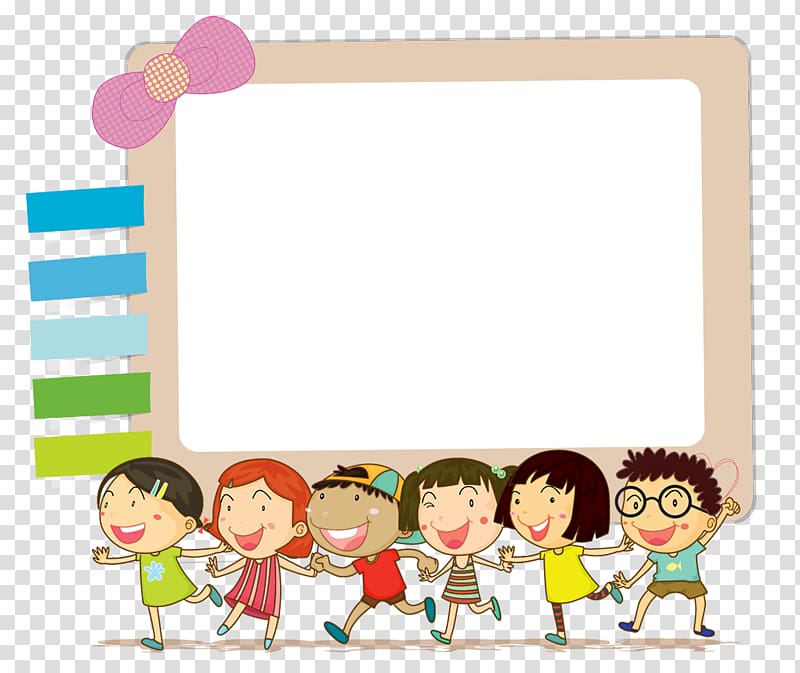 Chúc các con học tập thật tốt nhé!